Material Crítico
Cómo trabajar con material crítico en literatura
Introducción
Esta presentación aborda los conceptos clave sobre el material crítico en literatura, explorando su definición, importancia y métodos de análisis.
01
Teoría: Conceptos basicos
Definición de crítica literaria
Tzvetan Todorov (La literatura en peligro, 2007): Define la crítica literaria como el estudio que permite la comprensión profunda de los textos literarios, diferenciándose de la mera apreciación subjetiva.

Roland Barthes (Crítica y verdad, 1966): Explica que la crítica literaria no se limita a juzgar obras, sino que las interpreta y construye discursos sobre ellas.

Jonathan Culler (Teoría literaria: una introducción muy corta, 1997): Enfatiza que la crítica literaria no solo analiza el contenido de los textos, sino también su forma, función y recepción.
Tipos de crítica literaria
Crítica académica vs. Crítica periodística
Trabajo investigativo vs Comentario Subjetivo
Subjetividad vs Uso de herramientas teóricas
Crítica impresionista vs. Crítica analítica
Crítica ideológica
Uso de un marco teórico específico
Ej; Feminismo, marxismo, postcolonialismo etc.
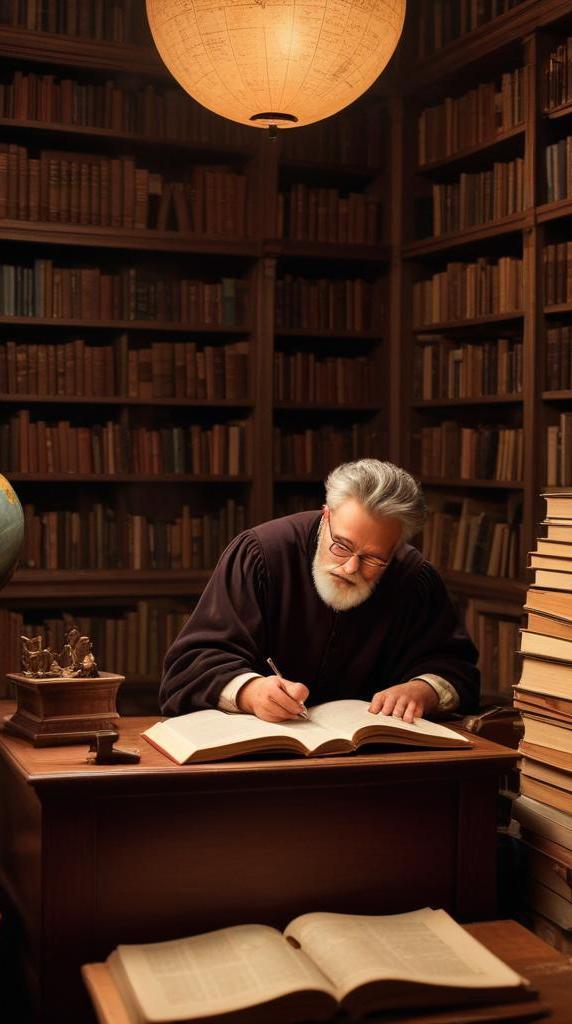 Enfoques teóricos
Formalismo y estructuralismo 

Hermenéutica y fenomenología 

Psicoanálisis literario

Teorías de la recepción

Estudios culturales y decoloniales
Fuentes y material crítico
Es importante distinguir entre los tipos de textos con los que trabaja la crítica literaria:

Fuentes primarias: Son los textos literarios en sí mismos (novelas, cuentos, poemas, obras de teatro).

Fuentes secundarias: Son los textos que analizan, interpretan o contextualizan las fuentes primarias (ensayos críticos, artículos académicos, libros de teoría literaria).

Crítica vs. teoría literaria: La teoría literaria se enfoca en desarrollar modelos de análisis general para la literatura, mientras que la crítica literaria aplica esos modelos a textos concretos.
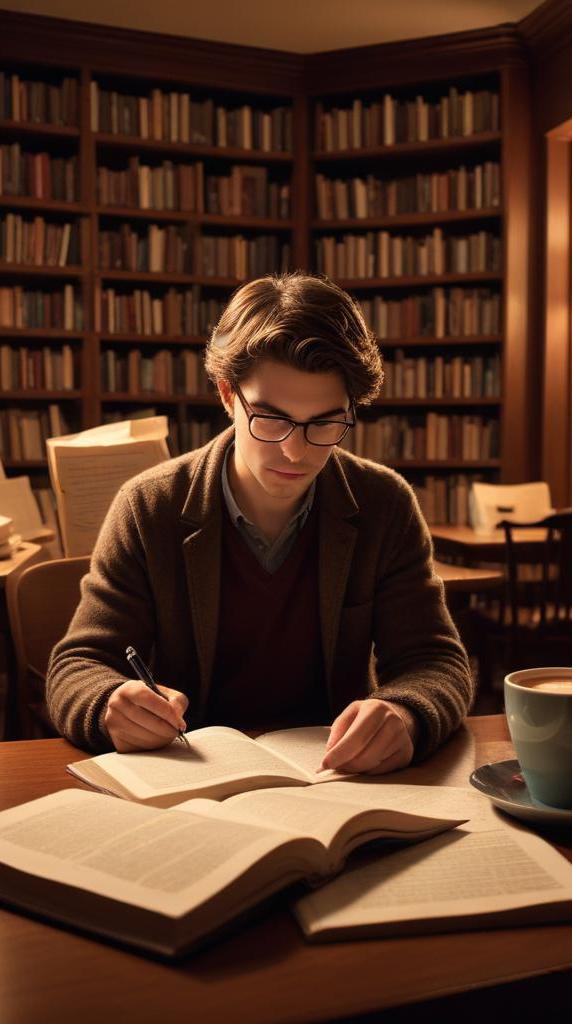 02
Práctica
Cómo leer y usar textos críticos
Identificar la tesis y el argumento principal: Extraer la idea central que sostiene el crítico y cómo la desarrolla.

Evaluar la solidez de la argumentación: Analizar si el crítico respalda sus afirmaciones con evidencia textual y teórica.

Relacionar las ideas con el texto literario analizado: Aplicar los conceptos críticos a la obra en estudio para ampliar su comprensión.
Ejemplos de aplicación
“Franz Kafka, en "La colonia penitenciaria", presenta un mundo complejo y algo distorsionado donde lo absurdo y lo trágico coexisten en un sistema opresivo y cruel. Si consideramos los aportes de Camus al estudio de Kafka podemos observar la inserción de la esperanza dentro de sus relatos. Asimismo, según el crítico, esta esperanza se encuentra en constante tensión con su contraparte la desesperanza.

Según Camus, "cuanto más trágica es la situación de que informa Kafka tanto más rígida y provocativa se hace esa esperanza". En "La colonia penitenciaria", esta idea se manifiesta en la figura del oficial, quien tiene una fe inquebrantable en la justicia del aparato de tortura, aun cuando este ya ha sido abandonado por todos los demás. La esperanza del oficial no es racional, sino una manifestación de su obstinación absurda: "La máquina no funciona como debería, pero pronto se corregirá" (Kafka, 1919).” (Amorelli: 2024, 5)
Ejemplos de aplicación
Álamo Felice, citando a L.Pollastri, afirma que el relato en la intersección de lo temático y lo formal organiza una red de sentidos que va más allá de estos aspectos que van en busca de un lector que complete su sentido. Esto también lo podemos relacionar con lo que Piglia en el texto “tesis sobre el cuento” menciona como “lo kafkiano” ya que Kafka se caracteriza por “contar con claridad y sencillez la historia secreta y narra sigilosamente la historia visible hasta convertirla en algo enigmático y oscuro” en En la galería la historia oculta está narrada con total naturalidad en el inicio. Y luego avanza hacia la escena real.
Conclusiones
La crítica literaria es fundamental porque permite:

Ampliar la comprensión de los textos más allá de una lectura superficial.

Contextualizar las obras dentro de tradiciones, corrientes y movimientos literarios.

Desarrollar habilidades analíticas y argumentativas en los lectores y escritores.

Fomentar el diálogo entre diferentes interpretaciones y enfoques de lectura.